AWS Organization
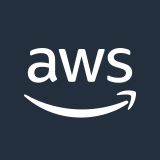 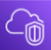 VPC IPAM
Private Scope
Public Scope
Pool (Top Level)
Pool 
(us-east-2)
Pool 
(corporate-us-west-2)
Pool 
(dev)
Pool 
(sandbox)
Pool 
(prod)
Shared via RAM
Shared via RAM
Team
Pools
Team
Pools
Team
Pools
AWS Accounts
AWS Accounts
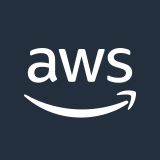 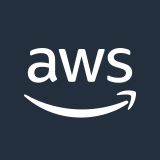 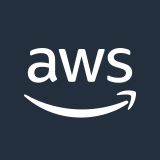 Sandbox OU
VPC
VPC
VPC
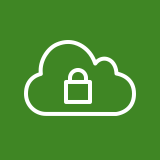 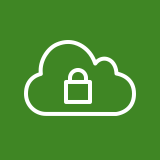 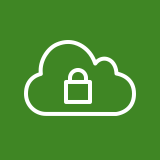